Pracovní právo
Mgr. Ing. Martin Štěrba
​﻿VEŘEJNÉ﻿​
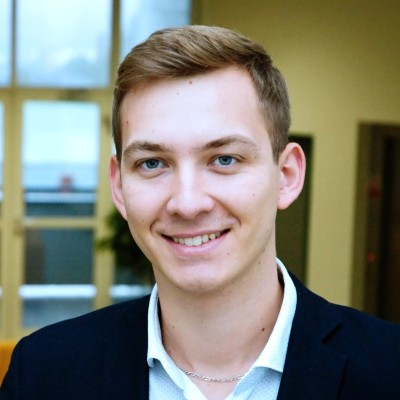 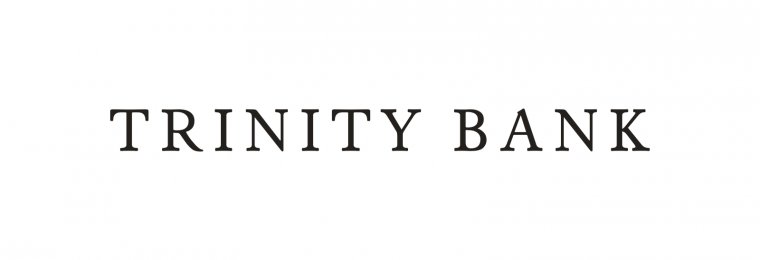 Anti Fraud Manager
https://www.linkedin.com/in/martinsterba/
​﻿VEŘEJNÉ﻿​
Martin Štěrba
Ing. – podniková ekonomika a management – 2016
Mgr. – právo a právní věda – 2017

Výuka od 2016
Pracovní právo, obchodní právo, živnostenské právo, Právo pro manažery, Finanční analýza

DSLeasing – underwriting
Home Credit International – sanction screening, compliance, internal controls
Trinity Bank
​﻿VEŘEJNÉ﻿​
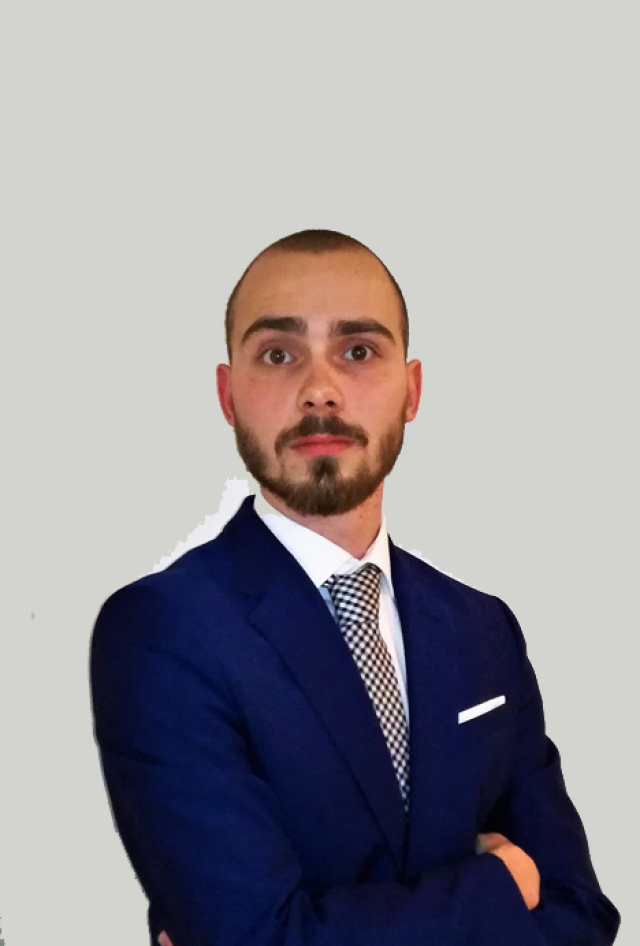 Marek Pšenko
Možný záskok a zkoušející

Mgr. – právo a právní věda – 2017
Advokát – 2021
Výuka od 2019
Pracovní právo, obchodní právo, živnostenské právo, Právo pro manažery
https://www.sakbrno.cz/cs/nas-tym/21.html
​﻿VEŘEJNÉ﻿​
Co bude potřeba?
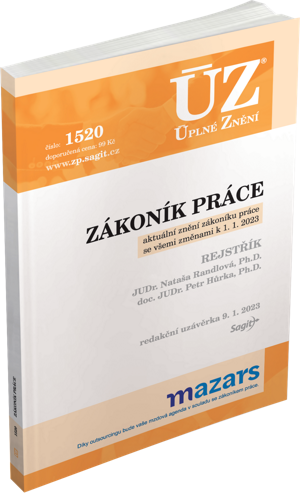 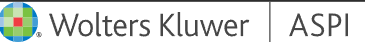 https://it.muni.cz/sluzby/software/aspi
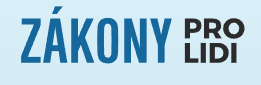 89 Kč s DPH
https://www.zakonyprolidi.cz/
https://www.knihydobrovsky.cz/kniha/uz-1520-zakonik-prace-518675085
​﻿VEŘEJNÉ﻿​
Jak získat zelené políčko v ISU?
https://is.muni.cz/auth/el/econ/jaro2022/MKP_PRPR/op/Organizace_vyuky_Pracovni_pravo_2022_kombi.docx

Prezentace týmové práce
Připravené téma, 10 minut, ústně

Zkouška
Písemná část - 5 testových otázek po 1 bodu, jsou potřeba 3 body k postupu
Ústní část – zkoušený si vylosuje číslo okruhu a bude odpovídat na otázky (cca 10 minut).
​﻿VEŘEJNÉ﻿​
Témata
prezentace
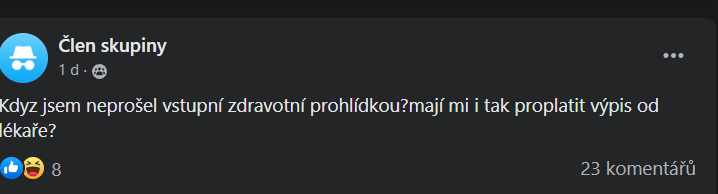 https://www.facebook.com/groups/1448892352061164
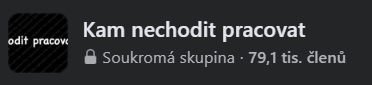 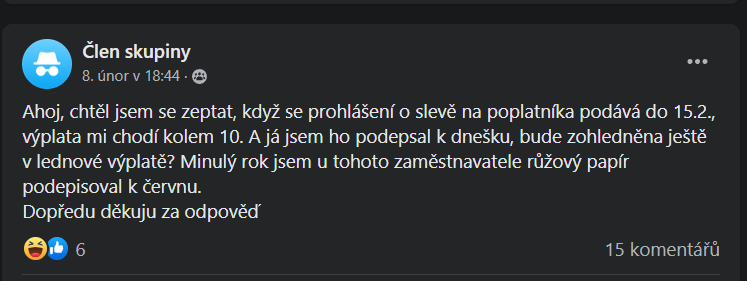 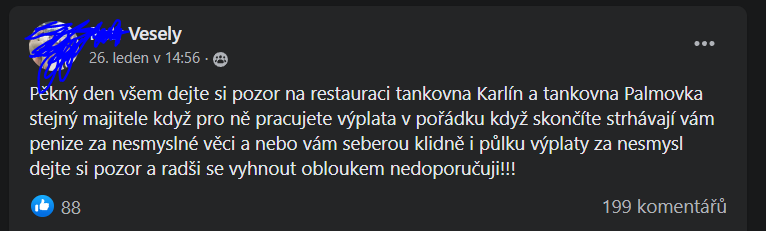 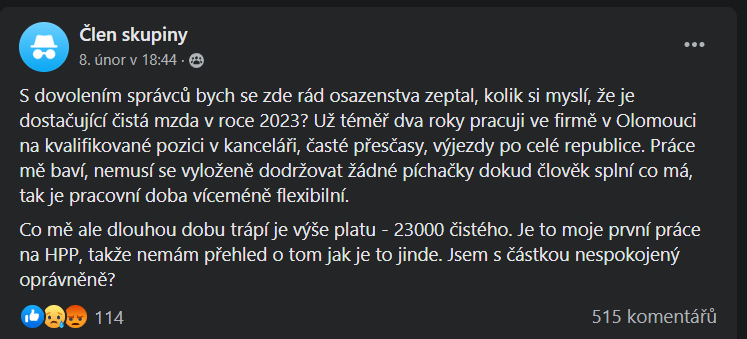 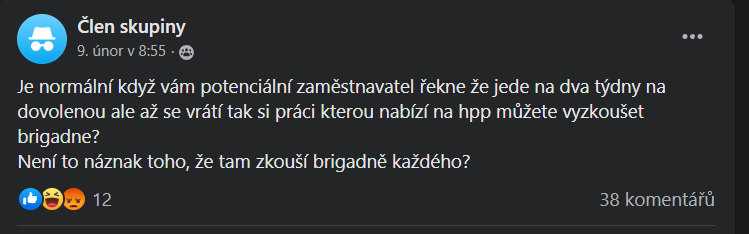 ​﻿VEŘEJNÉ﻿​
Proč Pracovní právo?
​﻿VEŘEJNÉ﻿​
OSNOVA
ÚVOD – představení, struktura
Zásady prac. práva, prameny práva
Subjekty pracovního práva
Pracovní poměr, vznik, změna
Zánik pracovního poměru – skončení


Ke studiu základních pojmů vhodná online příručka MPSV:
https://ppropo.mpsv.cz/obsah
​﻿VEŘEJNÉ﻿​
Zásady
Vyplývající z LZPS
Zásada práva na práci a svobodnou volbu povolání - čl. 26 odst. 3
Zásada svobody práce (zákaz nucené práce) – čl. 9 odst. 1,2
Zásada úplatnosti práce – čl. 28
Zásada bezpečné a hygienické práce – čl. 28
Zásada svobody sdružování se k ochraně hospodářských a sociálních zájmů – čl. 27
Zásada rovného zacházení a zákazu diskriminace – čl. 1, čl. 3

Vyplývající ze ZP – primárně § 1a ZP 
Dále pak 
zásada zákazu přenosu hospodářského rizika na zaměstnance
zásada práva na informace a projednání
zásadě práva na odborové sdružování
​﻿VEŘEJNÉ﻿​
Zásady
Další „zásady“ vyplývající z:
 SMĚRNICE EVROPSKÉHO PARLAMENTU A RADY 2006/54/ES ze dne 5. července 2006 o zavedení zásady rovných příležitostí a rovného zacházení pro muže a ženy v oblasti zaměstnání a povolání
Úmluva č. 111 Mez. org. práce (diskriminace) = Sdělení č. 465/1990 Sb.
Další předpisy – úmluvy MOP, směrnice EU -> účelem harmonizace právních řádů, svobodný pohyb osob v rámci EU apod.
​﻿VEŘEJNÉ﻿​
Vnitrostátní prameny práva
LZPS
Zákon o kolektivním vyjednávání (č. 2/1991 Sb.)
Zákon o zaměstnanosti (č. 435/2004 Sb.)
Zákon o inspekci práce (č. 251/2005 Sb.)
Zákoník práce (č. 262/2006 Sb.)
Zákon o zajištění dalších podmínek bezpečnosti a ochrany zdraví při práci (č. 309/2006 Sb.)

podzákonné předpisy – 567/2006 Sb., 590/2006 Sb.
​﻿VEŘEJNÉ﻿​
Subjekty pracovního práva
Zaměstnavatel
fyzické osoby - zletilé a svéprávné
právnická osoba
Zaměstnanec
většinou jen fyzická osoba starší 15 let
§ 35 obč. zákoníku?
Odborová organizace
právo zaměstnanců sdružovat se v odborových organizacích pro lepší zajišťování svých práv
jediný zákonný zástupce všech zaměstnanců v pracovněprávních vztazích, včetně kolektivního vyjednávání
Právní vztah - pracovněprávní vztah - pracovní poměr
​﻿VEŘEJNÉ﻿​
Práva a povinnosti – prac. poměr
Zaměstnanec - povinnosti

povinnost pracovat řádně podle svých sil, znalostí a schopností, plnit pokyny nadřízených vydané v souladu s právními předpisy a spolupracovat s ostatními zaměstnanci,
využívat pracovní dobu a výrobní prostředky k vykonávání svěřených prací, plnit kvalitně a včas pracovní úkoly,
dodržovat právní předpisy vztahující se k práci jimi vykonávané; dodržovat ostatní předpisy vztahující se k práci jimi vykonávané, pokud s nimi byli řádně seznámeni,
řádně hospodařit s prostředky svěřenými jim zaměstnavatelem a střežit a ochraňovat majetek zaměstnavatele před poškozením, ztrátou, zničením a zneužitím a nejednat v rozporu s oprávněnými zájmy zaměstnavatele.
​﻿VEŘEJNÉ﻿​
Práva a povinnosti – prac. poměr
Zaměstnavatel - povinnosti
zaměstnavatel nesmí přenášet riziko z výkonu závislé práce na zaměstnance
musí zajistit rovné zacházení se zaměstnanci a dodržovat zákaz jakékoli diskriminace zaměstnanců, jakož i fyzických osob ucházejících se o zaměstnání
musí poskytovat zaměstnanci informace v pracovněprávních vztazích a zajišťovat projednání s ním
musí seznamovat zaměstnance s kolektivní smlouvou a vnitřními předpisy
nesmí zaměstnanci za porušení povinnosti vyplývající mu z pracovněprávního vztahu ukládat peněžní postihy ani je od něho požadovat; to se nevztahuje na škodu, za kterou zaměstnanec odpovídá
nesmí požadovat ani sjednat zajištění závazku v pracovněprávním vztahu, s výjimkou konkurenční doložky a srážek z příjmu z pracovněprávního vztahu
​﻿VEŘEJNÉ﻿​
Práva a povinnosti – prac. poměr
Zaměstnanec - práva

	§ 106 ZP
​﻿VEŘEJNÉ﻿​
Práva a povinnosti – prac. poměr
Zaměstnavatel - práva
Např.:
vydat vnitřní předpis, kterým si může přizpůsobit pravidla vnitřním podmínkám své společnosti. Vnitřní předpis je závazný pro zaměstnavatele a pro všechny jeho zaměstnance. Nabývá účinnosti dnem, který je v něm stanoven, nejdříve však dnem, kdy byl u zaměstnavatele vyhlášen. 
určit množství požadované práce a pracovní tempo, není-li sjednáno v kolektivní smlouvě,
vyžadovat po zaměstnanci náhradu škody, kterou mu zaměstnanec způsobil zaviněným porušením povinností při plnění pracovních úkolů nebo v přímé souvislosti s ním.
​﻿VEŘEJNÉ﻿​
Závislá práce
ve vztahu nadřízenosti zaměstnavatele a podřízenosti zaměstnance
jménem zaměstnavatele
podle pokynů zaměstnavatele
zaměstnanec ji pro zaměstnavatele vykonává osobně
​﻿VEŘEJNÉ﻿​
Závislá práce
závislá práce musí být vykonávána:     
za mzdu, plat nebo odměnu za práci 
na náklady a odpovědnost zaměstnavatele                                         
v pracovní době                                
na pracovišti zaměstnavatele, popřípadě na jiném dohodnutém místě
​﻿VEŘEJNÉ﻿​
Závislá práce
závislá práce může být vykonávána výlučně v základním pracovněprávním vztahu
pracovní poměr a právní vztahy založené dohodami o pracích konaných mimo pracovní poměr
​﻿VEŘEJNÉ﻿​
Závislá práce
výkon závislé práce mimo základní pracovněprávní vztahy – výkon nelegální práce
pokuta !!!
FO vykonávající nelegální práci – do 100.000,- Kč
PO podnikající FO umožní výkon nelegální práce – min. 50.000,- Kč, max. do 10.000.000 Kč
​﻿VEŘEJNÉ﻿​
Před uzavřením pracovní smlouvy
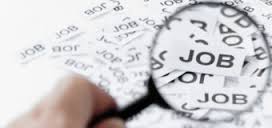 ​﻿VEŘEJNÉ﻿​
Informace – pracovní pohovor
těhotenství
rodinné a majetkové poměry
sexuální orientace
původ
členství v odborové organizaci
členství v politických stranách a hnutích
Příslušnost k církvi nebo náboženské společnosti
trestněprávní bezúhonnost
​﻿VEŘEJNÉ﻿​
Informační povinnost zaměstnavatele
před uzavřením pracovní smlouvy
práva a povinnosti z pracovní smlouvy
pracovní podmínky
odměňování
pracovní povinnosti
​﻿VEŘEJNÉ﻿​
Lékařská prohlídka
povinná
před uzavřením pracovní smlouvy
fikce zdravotní nezpůsobilosti
pokuta
náklady nese zaměstnanec
náhrada od zaměstnavatele
​﻿VEŘEJNÉ﻿​
Pracovní smlouvavznik pracovního poměru
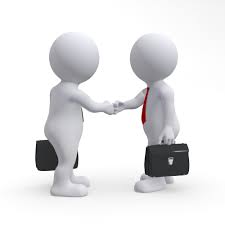 ​﻿VEŘEJNÉ﻿​
Pracovní poměr – vznik, změny
Obecně – pracovní smlouva
Další varianty? -> Volba, jmenování, „manažerská“ smlouva???

Založení x vznik pracovního poměru
​﻿VEŘEJNÉ﻿​
Podstatné náležitosti pracovní smlouvy
druh práce
místo výkonu práce
den nástupu do práce
​﻿VEŘEJNÉ﻿​
Pracovní smlouva
srozumitelná, určitá -> zdánlivé právní jednání
v souladu se zákonem, dobrými mravy, veřejným pořádkem
   -> neplatné právní jednání
písemná, lze dodatečně zhojit
   -> pro nedostatek formy se nelze dovolat neplatnosti, bylo-li již započato s plněním
​﻿VEŘEJNÉ﻿​
Druh práce
všechny činnosti podle potřeby zaměstnavatele
asistentka ředitele nebo účetní
bude specifikováno v organizačním řádu zaměstnavatele
prodavačka, uklízečka, servírka, kuchařka, provozní, pokojská, recepční, instruktorka lyžování, animátorka
​﻿VEŘEJNÉ﻿​
Druh práce
všechny činnosti podle potřeby zaměstnavatele - NE
asistentka ředitele nebo účetní - ANO
bude specifikováno v organizačním řádu zaměstnavatele - NE
prodavačka, uklízečka, servírka, kuchařka, provozní, pokojská, recepční, instruktorka lyžování, animátorka – ANO

DOSTATEČNÁ URČITOST VYMEZENÍ! – určení pracovní náplně
​﻿VEŘEJNÉ﻿​
Pracovní náplň
konkretizace pracovních činností
jednostranný příkaz zaměstnavatele
sjednání v pracovní smlouvě?
​﻿VEŘEJNÉ﻿​
Místo výkonu práce
Kobližná 19
sídlo zaměstnavatele
všechny provozovny zaměstnavatele 
   na území České a Slovenské republiky
Brno, Praha, Olomouc
​﻿VEŘEJNÉ﻿​
Místo výkonu práce
Kobližná 19 – Chybí město - neurčité
sídlo zaměstnavatele – ANO, je možné dohledat
všechny provozovny zaměstnavatele 
   na území České a Slovenské republiky – ANO, lze dohledat
Brno, Praha, Olomouc - ANO
​﻿VEŘEJNÉ﻿​
Den nástupu do práce
sedmý den po skončení dosavadního zaměstnání 
pokud dojde ke skončení dosavadního zaměstnání, tak sedmý den poté  
ode dne, kdy zaměstnankyně XY nastoupí na mateřskou dovolenou
​﻿VEŘEJNÉ﻿​
Den nástupu do práce
sedmý den po skončení dosavadního zaměstnání  - ANO, pokud už je podána výpověď
pokud dojde ke skončení dosavadního zaměstnání, tak sedmý den poté – NE, neurčité
ode dne, kdy zaměstnankyně XY nastoupí na mateřskou dovolenou – ANO, pokud je zaměstnankyně těhotná
​﻿VEŘEJNÉ﻿​
Pracovní poměr na dobu určitou
max. 3roky
max. 2 krát
opakování = prodloužení
3 roky pauza
​﻿VEŘEJNÉ﻿​
Výjimka
vážné provozní důvody
důvody spočívající ve zvláštní povaze práce
jiný postup musí být přiměřený
písemná dohoda s odborovou organizací, vnitřní předpis
​﻿VEŘEJNÉ﻿​
Důsledky protiprávního sjednání pracovního poměru na dobu určitou
písemné oznámení zaměstnance
před uplynutím sjednané doby
určovací žaloba
​﻿VEŘEJNÉ﻿​
Zkušební doba
musí být výslovně sjednána
písemnost
nejpozději v den nástupu do práce
nelze prodloužit
max. 3, příp. max. 6 měsíců
​﻿VEŘEJNÉ﻿​
Další pravidelné náležitosti pracovní smlouvy
ujednání o pracovní době
ujednání o délce dovolené
ujednání o výši mzdy a způsobu odměňování
​﻿VEŘEJNÉ﻿​
Konkurenční doložka
písemnost
předmět činnost zaměstnavatele, soutěžní činnost
přiměřené peněžité vyrovnání
spravedlivě lze požadovat
podstatné ztížení činnosti zaměstnavatele
smluvní pokuta
písemné odstoupení zaměstnavatele
písemná výpověď zaměstnance
​﻿VEŘEJNÉ﻿​
Změny pracovního poměru
§ 40 a násl. ZP

Převedení x přeložení
​﻿VEŘEJNÉ﻿​
Změny pracovního poměru
PŘEVEDENÍ

zaměstnanec pozbyl vzhledem ke svému zdravotnímu stavu podle lékařského posudku vydaného poskytovatelem pracovnělékařských služeb nebo rozhodnutí příslušného správního orgánu, který lékařský posudek přezkoumává, dlouhodobě způsobilosti konat dále dosavadní práci
zaměstnanec nesmí podle lékařského posudku vydaného poskytovatelem pracovnělékařských služeb nebo rozhodnutí příslušného správního orgánu, který lékařský posudek přezkoumává, dále konat dosavadní práci pro pracovní úraz, onemocnění nemocí z povolání nebo pro ohrožení touto nemocí, anebo dosáhl-li na pracovišti určeném rozhodnutím příslušného orgánu ochrany veřejného zdraví nejvyšší přípustné expozice
koná těhotná zaměstnankyně, zaměstnankyně, která kojí, nebo zaměstnankyně-matka do konce devátého měsíce po porodu práci, kterou nesmějí být tyto zaměstnankyně zaměstnávány nebo která podle lékařského posudku ohrožuje její těhotenství nebo mateřství
je to nutné podle lékařského posudku vydaného poskytovatelem pracovnělékařských služeb nebo rozhodnutí příslušného orgánu ochrany veřejného zdraví v zájmu ochrany zdraví jiných fyzických osob před infekčním onemocněním
je toho zapotřebí podle pravomocného rozhodnutí soudu nebo správního úřadu, jiného státního orgánu nebo orgánu územního samosprávného celku
zaměstnanec pracující v noci na základě lékařského posudku vydaného poskytovatelem pracovnělékařských služeb uznán nezpůsobilým pro noční práci
o to požádá těhotná zaměstnankyně, zaměstnankyně, která kojí, nebo zaměstnankyně-matka do konce devátého měsíce po porodu, která pracuje v noci
​﻿VEŘEJNÉ﻿​
Změny pracovního poměru
PŘELOŽENÍ

Přeložit zaměstnance k výkonu práce do jiného místa, než bylo sjednáno v pracovní smlouvě, je možné pouze s jeho souhlasem a v rámci zaměstnavatele, pokud to nezbytně vyžaduje jeho provozní potřeba.
Pracovní úkoly přeloženému zaměstnanci ukládá, jeho práci organizuje, řídí a kontroluje a pokyny mu k tomu účelu dává příslušný vedoucí zaměstnanec organizační složky (útvaru), na jejíž pracoviště byl zaměstnanec přeložen.
​﻿VEŘEJNÉ﻿​
Skončení pracovního poměru
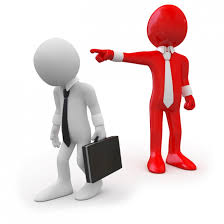 ​﻿VEŘEJNÉ﻿​
Skončení pracovního poměru
uplynutím sjednané doby
smrtí zaměstnance
zrušením povolení k pobytu cizince
uplynutí doby, na kterou bylo cizinci vydáno povolení
právním jednáním zaměstnance a zaměstnavatele – rozvázání pracovního poměru
​﻿VEŘEJNÉ﻿​
Rozvázání pracovního poměru
Dohoda: písemně, nemusí být vymezen důvod
Výpověď
Okamžité zrušení
Zrušení ve zkušební době
​﻿VEŘEJNÉ﻿​
Výpověď
písemně
doručena druhé straně
výpovědní doba min. dva měsíce
odvolat lze pouze se souhlasem druhé smluvní strany
​﻿VEŘEJNÉ﻿​
Výpověď daná zaměstnancem
z jakéhokoliv důvodu
bez uvedení důvodu
​﻿VEŘEJNÉ﻿​
výpověď daná zaměstnavatelem
pouze ze zákonem stanovených důvodů
vymezení důvodu
​﻿VEŘEJNÉ﻿​
Výpovědní důvod§ 52 písm. a),b),c) –organizační důvody
ruší-li zaměstnavatel či jeho část
přemisťuje-li se zaměstnavatel nebo jeho část
stane-li se zaměstnanec nadbytečným
odstupné
​﻿VEŘEJNÉ﻿​
Výpovědní důvod - § 52 písm. d),e)zdravotní důvody
pracovní úraz, nemoc z povolání
pozbytí zdravotní způsobilosti pro výkon práce
lékařský posudek
​﻿VEŘEJNÉ﻿​
Výpovědní důvod § 52 f) ZP nesplnění předpokladů a požadavků:
nesplňování předpokladů
nesplňování požadavků
neuspokojivé pracovní výsledky  (výzva k odstranění v posledních 12 měsících)
​﻿VEŘEJNÉ﻿​
Výpovědní důvod - § 52 písm. g) ZP, porušení povinností
porušení povinností zvlášť hrubým způsobem
závažné porušení povinností
soustavné méně závažné porušování povinností
písemné upozornění – 6 měsíců
pravomocné odsouzení pro úmyslný trestný čin – nepodmíněný trest odnětí svobody
a) 1 rok
b) 6 měsíců, ale TČ při plnění pracovních úkolů nebo v přímé souvislosti s ním
​﻿VEŘEJNÉ﻿​
Výpovědní důvod - § 52 písm. h) ZP  režim dočasně pracovně neschopného pojištěnce
zvlášť hrubým způsobem
povinnost zdržovat se v místě pobytu
dodržovat rozsah a dobu povolených vycházek
​﻿VEŘEJNÉ﻿​
Ochranná doba
dočasná pracovní neschopnost, 
vojenské cvičení
výkon veřejné funkce
těhotenství
mateřská dovolená
rodičovská dovolená
pracovní nezpůsobilost pro práci v noci
​﻿VEŘEJNÉ﻿​
Výjimky
výpověď pro zrušení nebo přemístění zaměstnavatele
přemístění zaměstnavatele – neplatí: těhotenství, mateřská dovolená
výpověď pro porušení povinností zvlášť hrubým způsobem - neplatí: mateřská dovolená
výpověď pro pravomocné odsouzení – nepodmíněný trest – neplatí: mateřská dovolená 
pro jiné porušení pracovních povinností a pro porušení režimu dočasně pracovně neschopného zaměstnance zvlášť hrubým způsobem – neplatí: těhotenství, mateřská, rodičovská
​﻿VEŘEJNÉ﻿​
Okamžité zrušení pracovního poměru
písemnost
vymezit důvod tak, aby nemohl být zaměněn s jiným – pozor i skutkově!!!
neběží výpovědní doba
pracovní poměr končí doručením
§55 ZP
​﻿VEŘEJNÉ﻿​
Okamžité zrušení zaměstnancem
vážné ohrožení zdraví a nebyl převeden ve lhůtě 15 dnů na jinou práci
nevyplacená mzda, plat, jejich náhrada do 15 dnů od splatnosti
​﻿VEŘEJNÉ﻿​
Okamžité zrušení zaměstnavatelem
nelze u těhotné zaměstnankyně 
porušení povinností zvlášť hrubým způsobem
pravomocné odsouzení pro úmyslný trestný čin – nepodmíněný trest odnětí svobody
a) 1 rok
b) 6 měsíců, ale TČ při plnění pracovních úkolů nebo v přímé souvislosti s ním
​﻿VEŘEJNÉ﻿​
Zrušení pracovního poměru ve zkušební době
z jakéhokoliv důvodu
bez uvedení důvodu
písemnost
​﻿VEŘEJNÉ﻿​
Odbory
projednání
předchozí souhlas
​﻿VEŘEJNÉ﻿​
Neplatné rozvázání pracovního poměru zaměstnavatelem
bez zbytečného odkladu a písemně 
oznámení o trvání na dalším zaměstnávání
náhrada mzdy nebo přidělování práce a mzda
žaloba do 2 měsíců ode dne, kdy měl pracovní poměr skončit
​﻿VEŘEJNÉ﻿​
Neplatné rozvázání pracovního poměru zaměstnancem
bez zbytečného odkladu a písemně 
oznámení o trvání na dalším zaměstnávání
náhrada škody
žaloba do 2 měsíců ode dne, kdy měl pracovní poměr skončit
​﻿VEŘEJNÉ﻿​
Děkuji za pozornost
​﻿VEŘEJNÉ﻿​